Математика6-классМугалим : Эралиева Гулай Жанышовна
Программанын болуму: Жонокой жана ондук болчок катышкан амалдарды аткарууТема:Болчокторго жана проценттерге карата маселелер.
МАКСАТЫ:
1.Проценттин мааниси, ар турдуу чойролордо колдонулушужонундо маселелерди чыгаруу аркылуубилимдерин бекемдешет.
2.Проценттик эсептоолор турмушта кенири колдонула тургандыгына  ынанышат.
Топко болуу
Тест менен иштоо
Ар бир топко маселе
Ар бир топтон  маселенин чыгарылышын жактоо
Процедура:
1-топ   « Арзандатып сатуу»2-топ   « Тариф»3-топ   « Айып»4-топ   «Банк опеациялары»5-топ   «Референдум»
Баалоо критерийлери
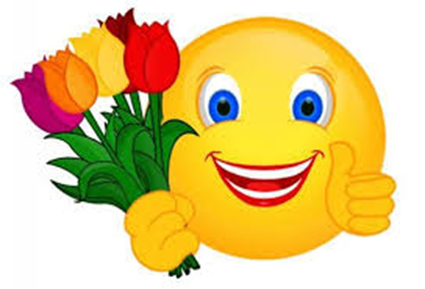 «5» берилген тапшырмаларга  туура  , так жооп берип, турмуш  менен байланыштыра алса;
«4» берилген   маселенин  берилишин так жазып,  туура жооп ала албаса б.а. жарым жартылай иштеп туура багыттаса. Турмуш менен байланыштырса;
«3» берилген  маселенин берилишин, шартын толук жазбаса, чыгарылышы толук болбосо;
«2» маселенин берилишин тушунуп талдай албаса,  шартын жаза албаса жана чыгарылышы жок болсо;
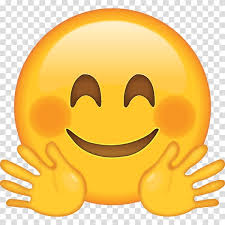 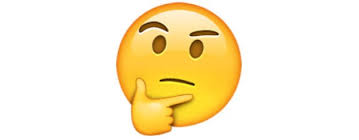 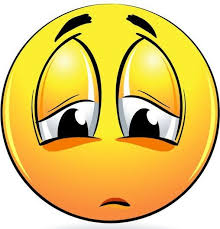 Баалоо критерийлери
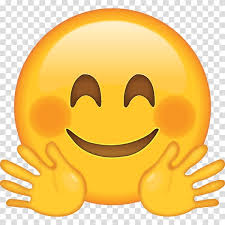 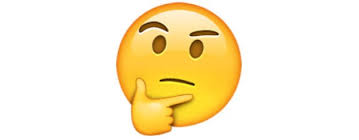 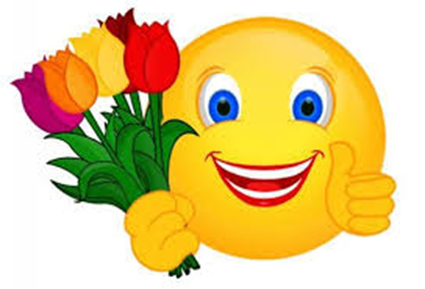 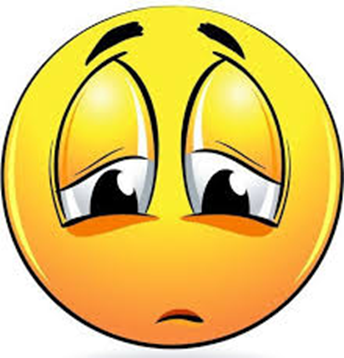 Тест
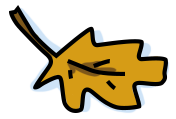 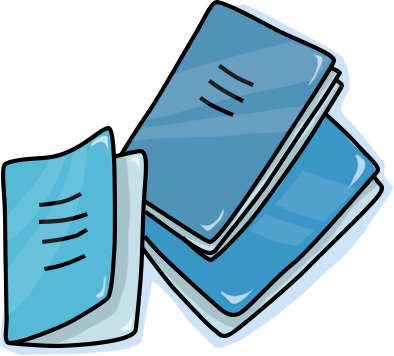 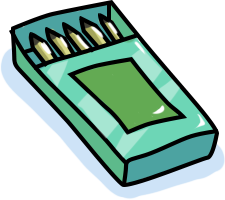 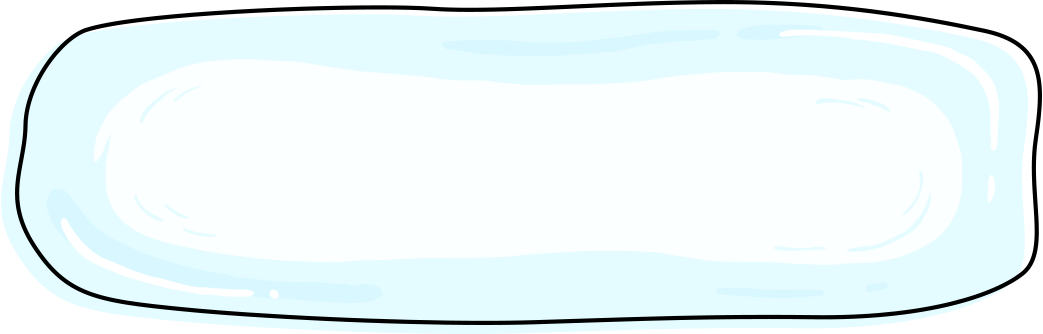 Жактарынын узундугу 3,4 см жана 4,1 см болгон тик бурчтуктун аянтып тапкыла
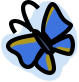 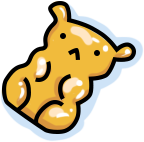 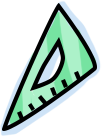 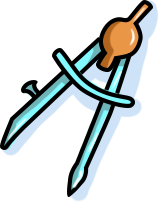 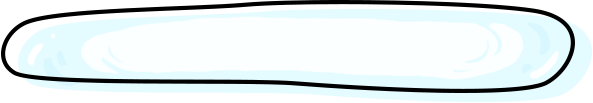 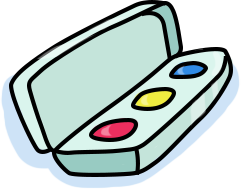 12,35 см2
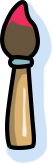 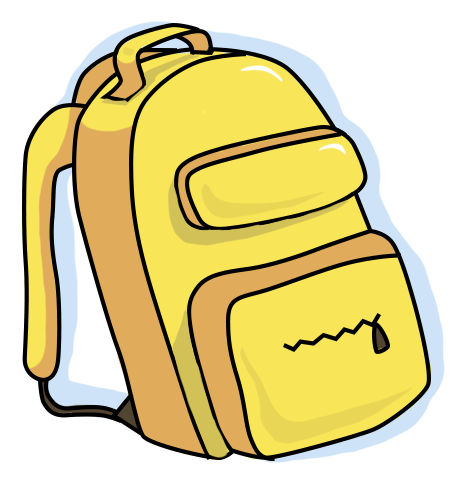 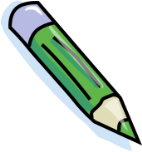 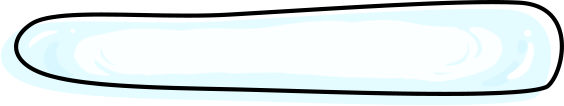 13,94 см2
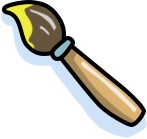 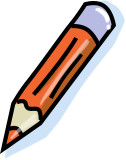 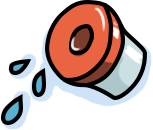 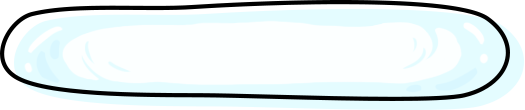 7,5 см2
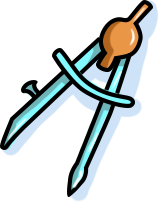 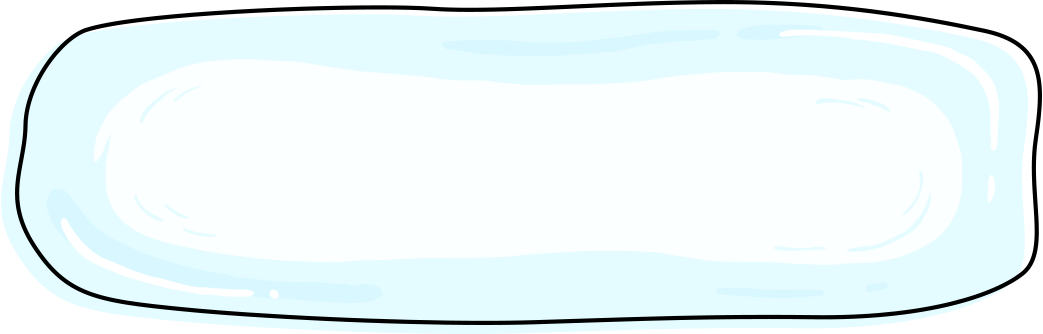 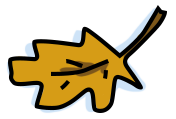 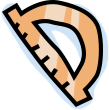 6,55* 100
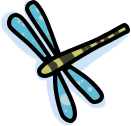 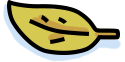 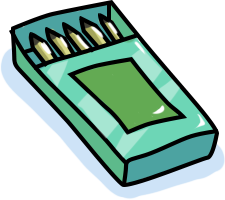 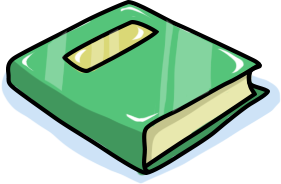 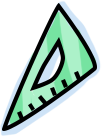 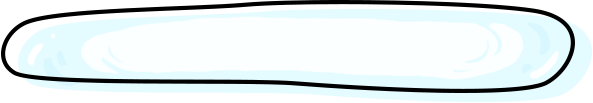 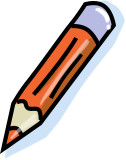 65,5
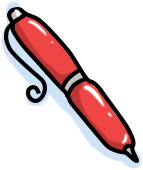 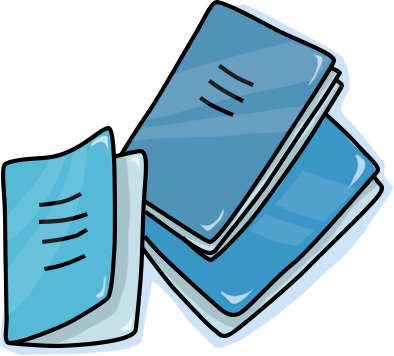 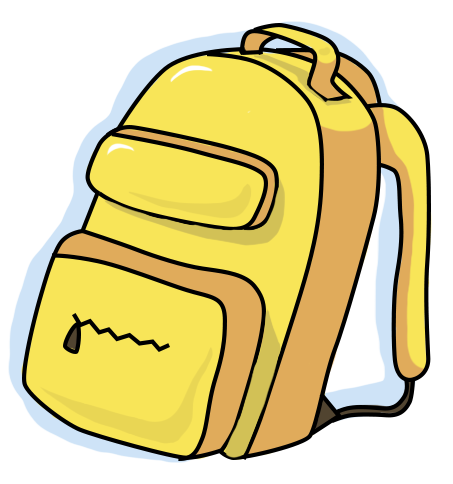 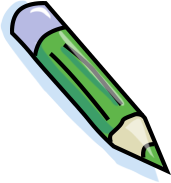 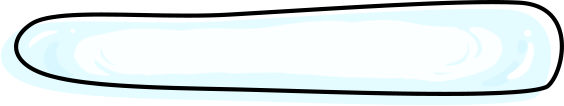 0,0655
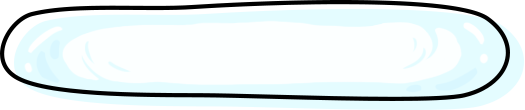 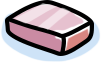 655
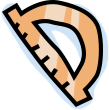 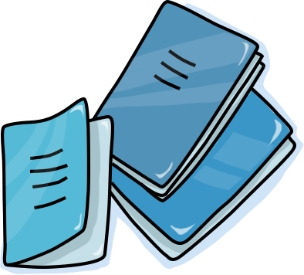 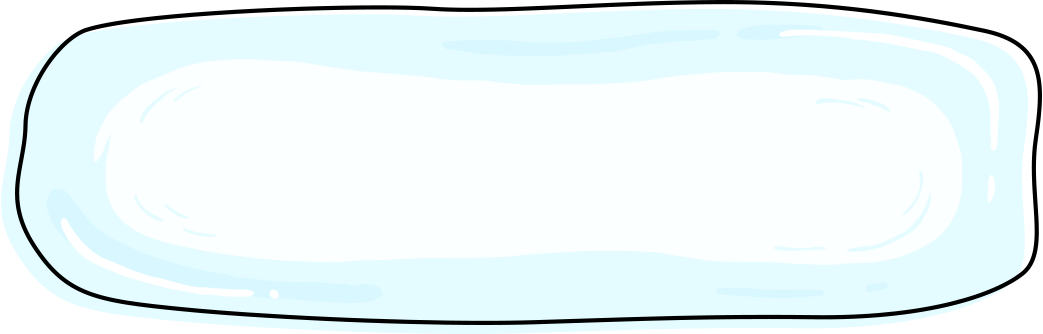 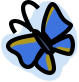 1,2:  5,05;   5 сандарынын арифметикалык орто санын тапкыла
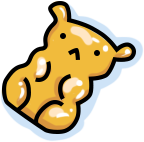 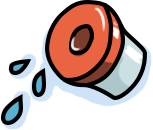 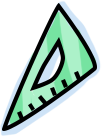 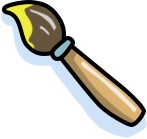 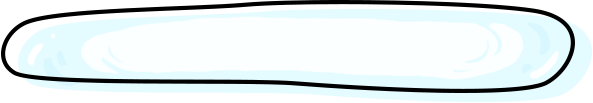 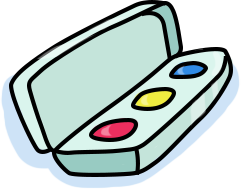 3,75
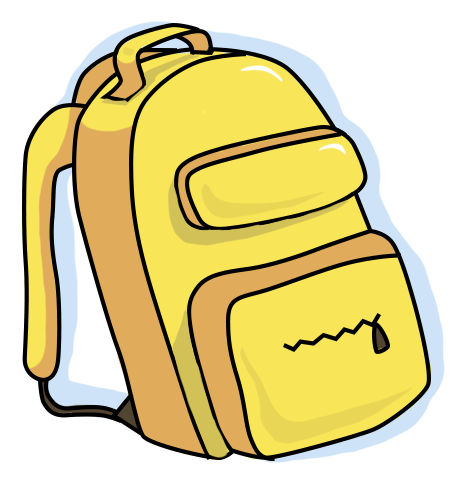 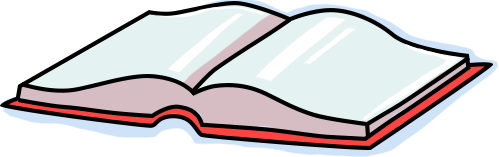 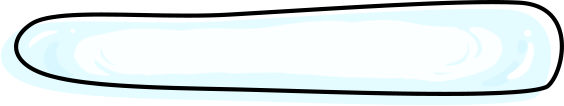 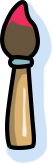 2,1
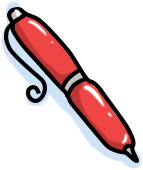 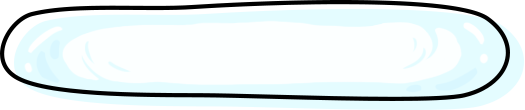 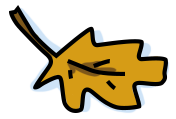 1,74
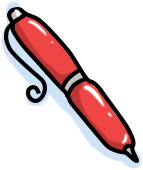 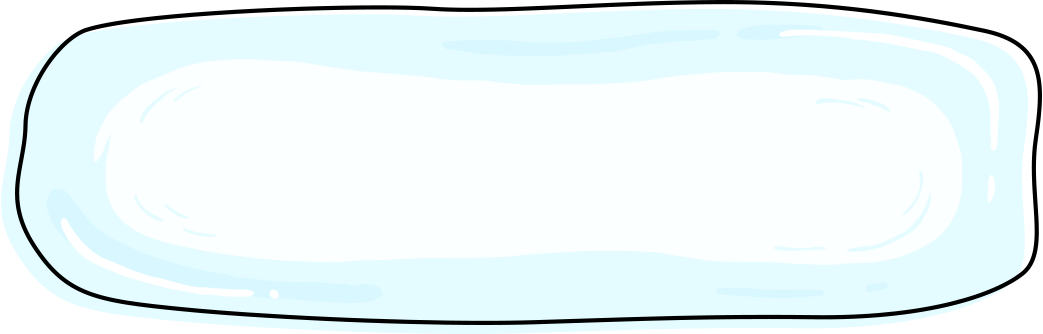 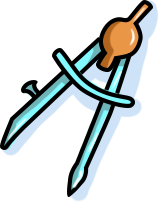 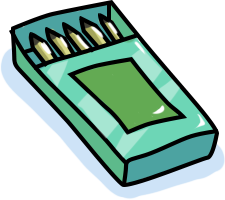 4,4-(-7,6)=,
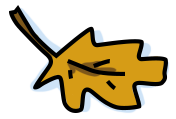 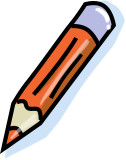 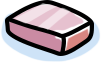 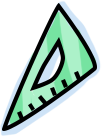 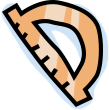 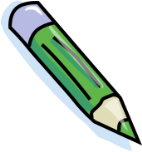 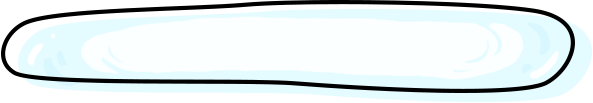 33,44
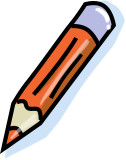 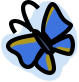 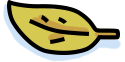 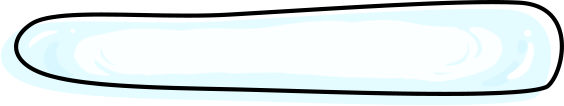 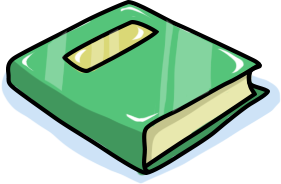 -3,2
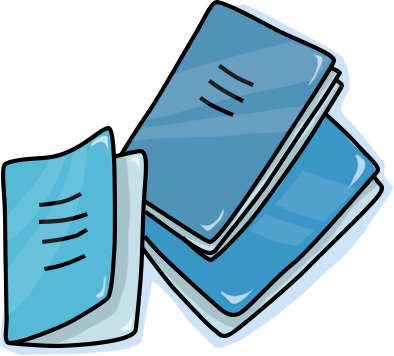 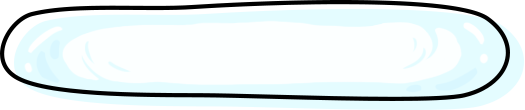 12
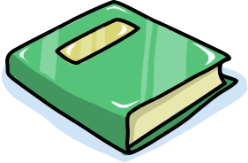 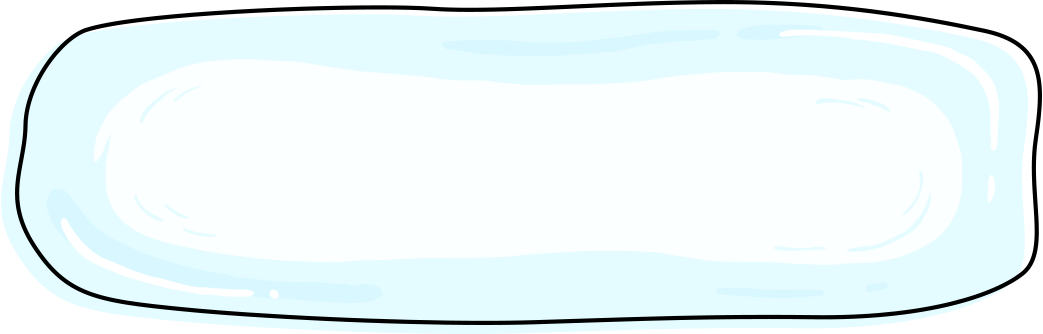 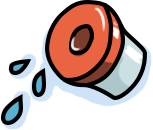 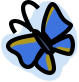 8,4: 4,2=?
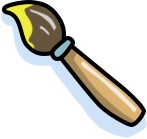 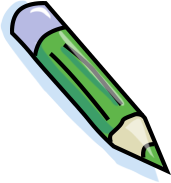 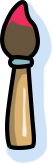 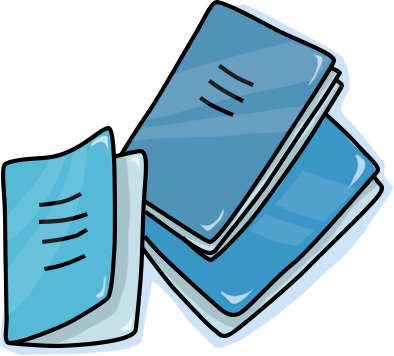 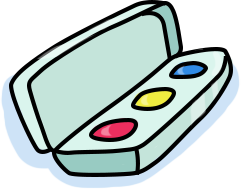 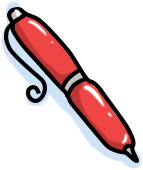 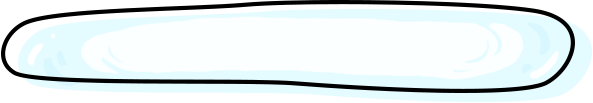 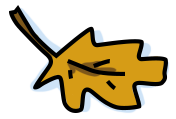 2
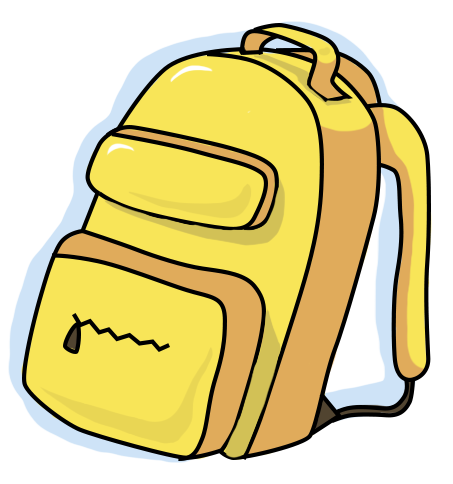 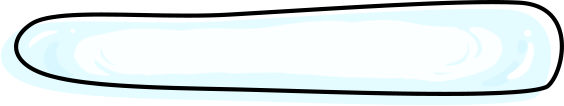 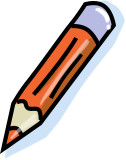 0,2
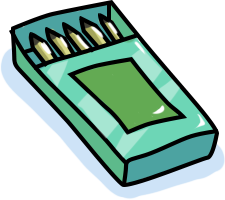 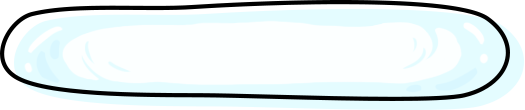 2,1
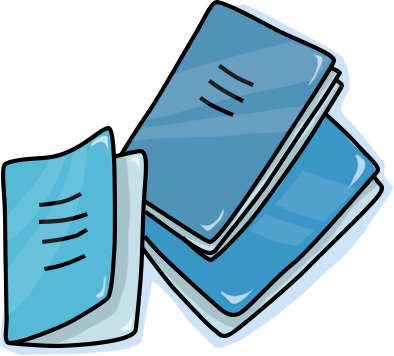 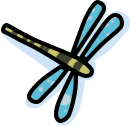 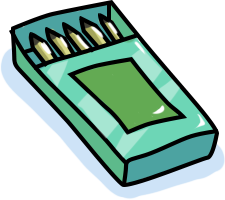 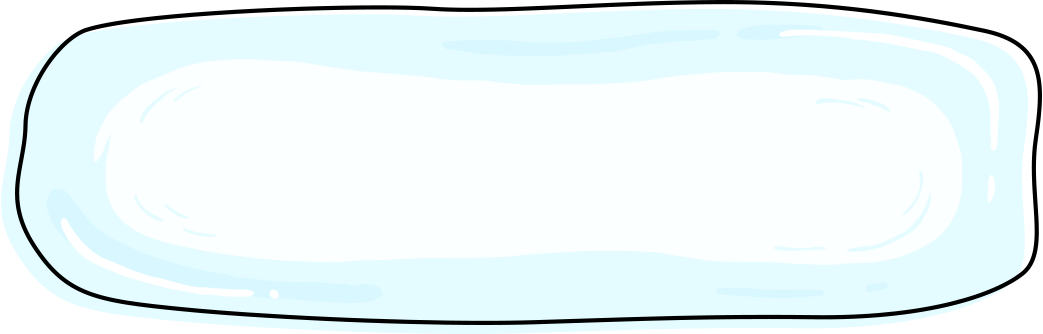 9: х=4,5
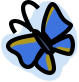 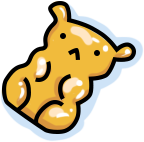 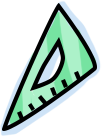 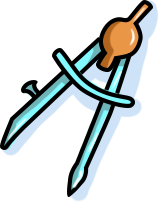 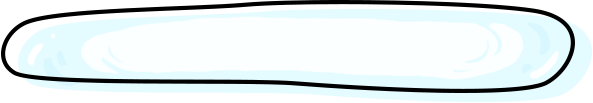 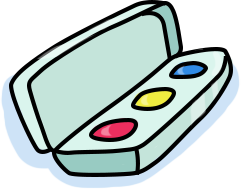 Х=4,5
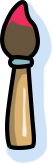 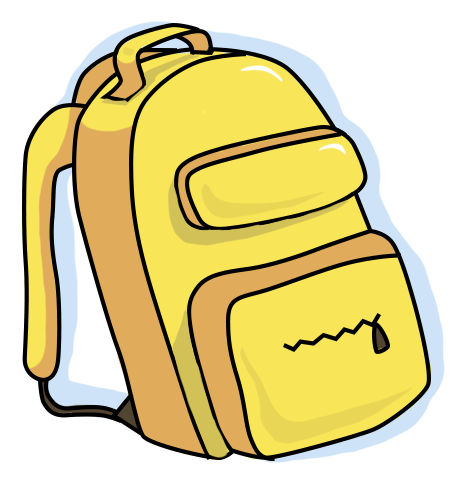 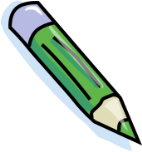 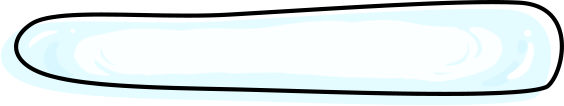 Х=2
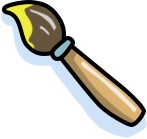 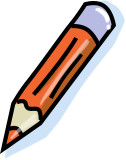 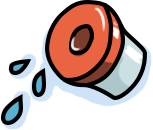 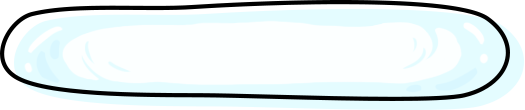 Х=0,5
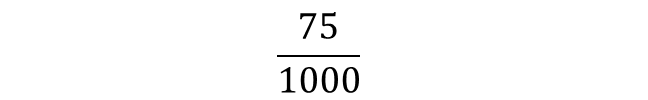 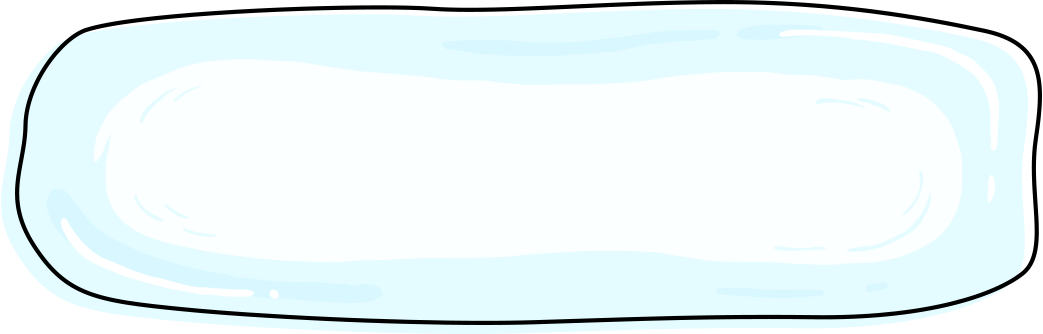 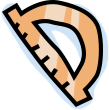 ЖӨНӨКӨЙ бөлчөк түрүндө жазгыла 0,075
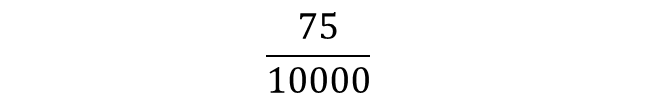 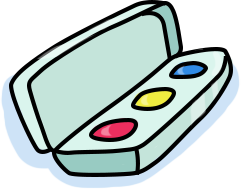 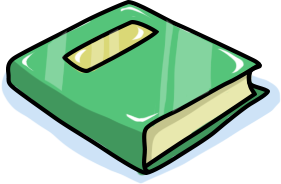 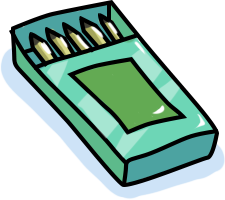 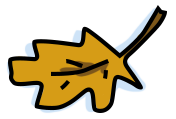 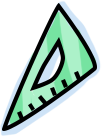 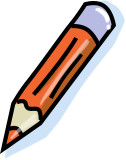 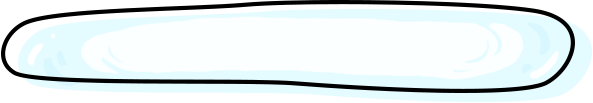 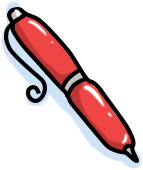 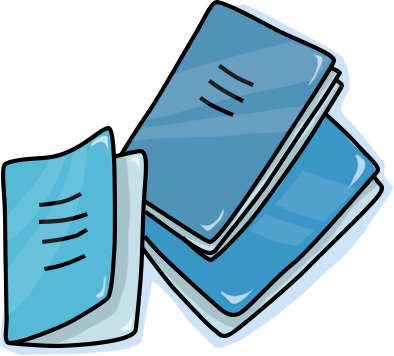 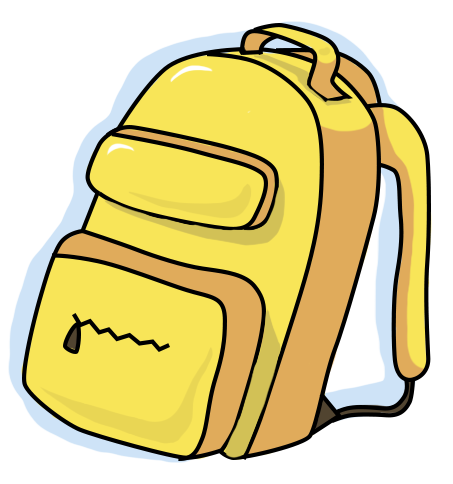 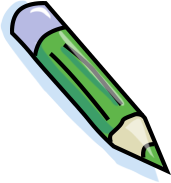 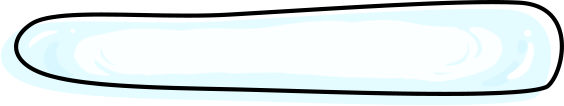 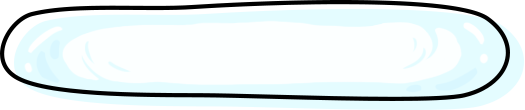 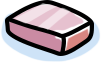 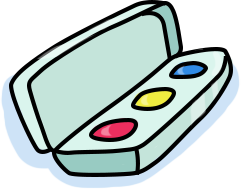 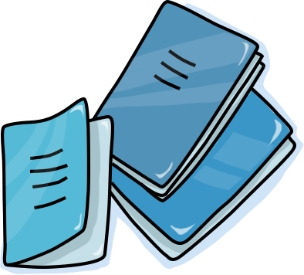 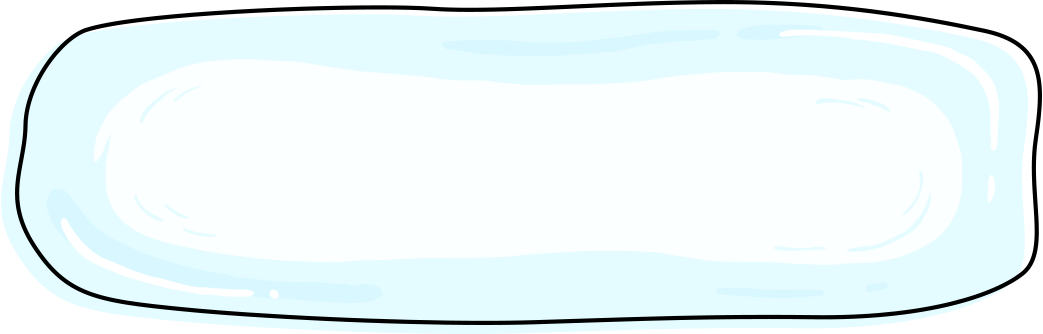 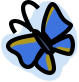 22 % ти жонокой болчок турундо жазгыла
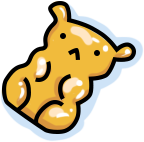 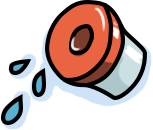 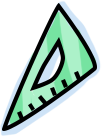 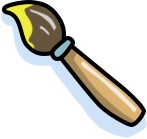 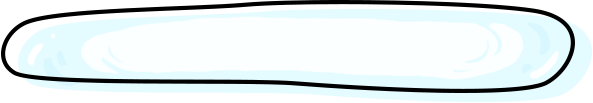 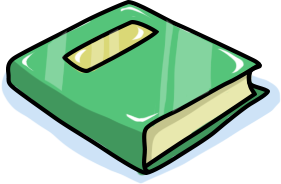 100/22
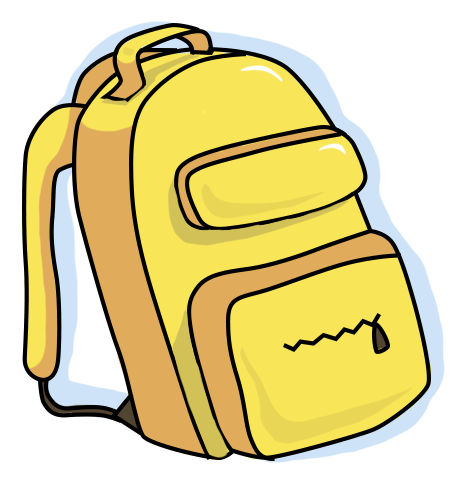 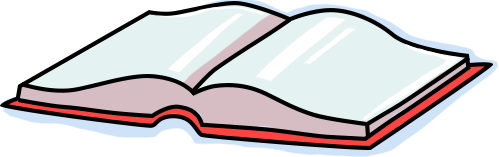 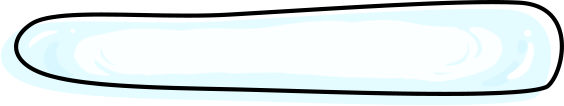 22/10
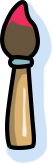 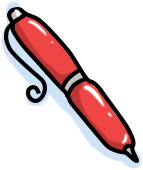 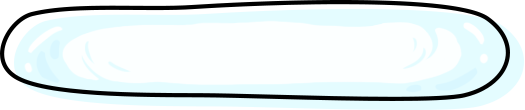 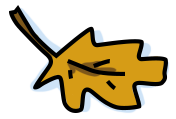 22/100
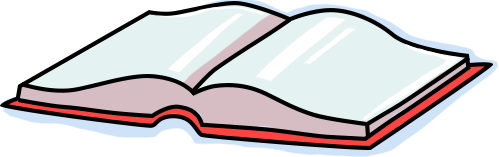 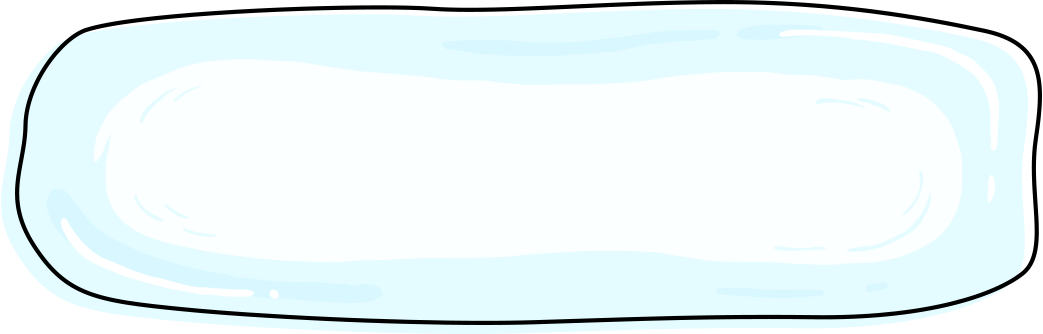 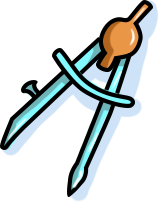 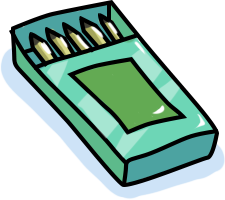 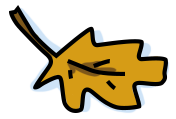 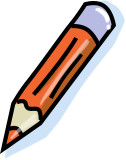 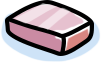 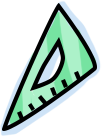 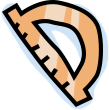 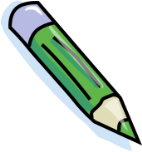 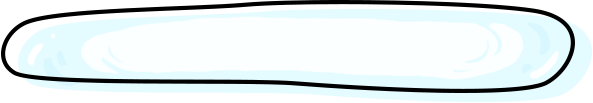 6
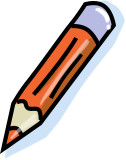 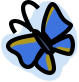 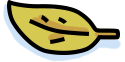 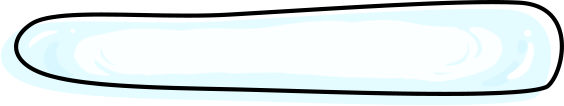 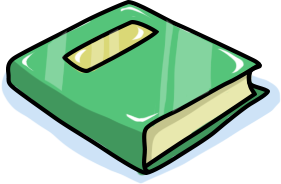 4,2
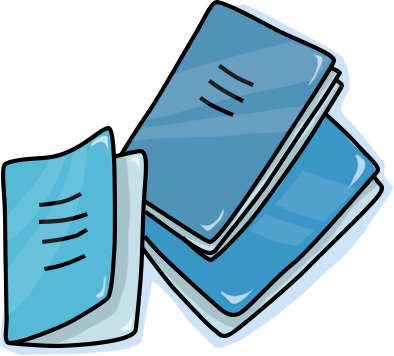 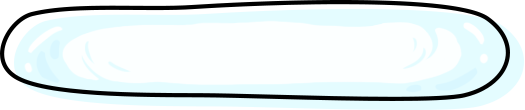 2,58
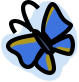 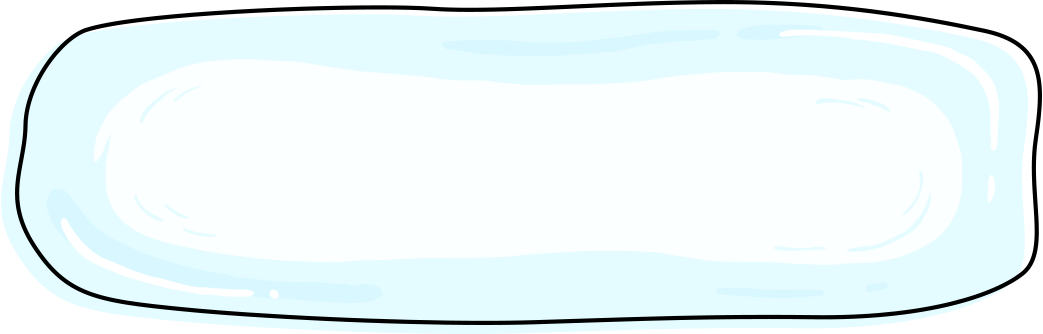 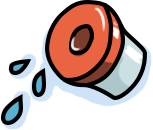 Кайсы бир санды 0,01ге көбөйтүп, андан кийин 100 гө бөлсөк ал чоноёбу же кичирейеби?
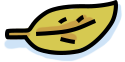 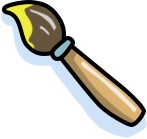 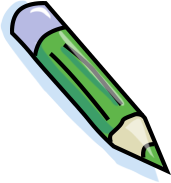 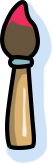 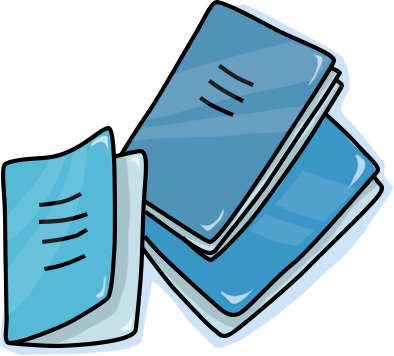 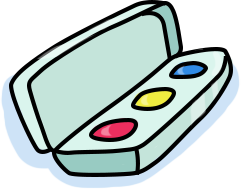 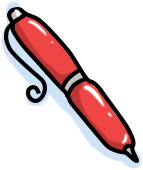 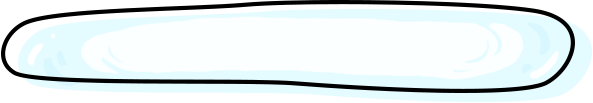 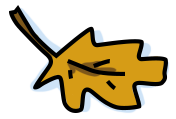 өзгөрбөйт
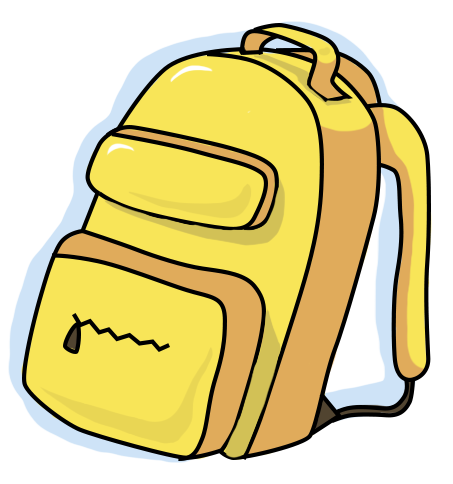 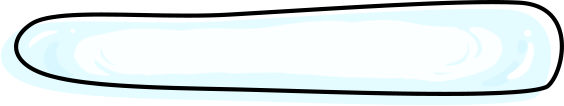 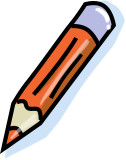 чоноёт
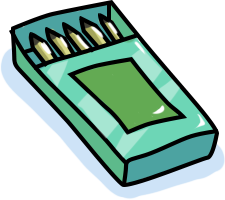 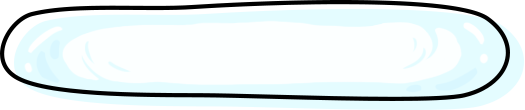 кичирейет
А З А М А Т Т А Р!
Арзандатып сатуу
Маселени чыгаргыла. Дукондогу сезондук арзандатып сатууда бут кийимдин баасын адегенде 25%ке, андан кийин 10% ке арзандатты.Эгерде бут кийимдин арзандаганга чейинки баасы 600 сом турса, анда сатып алуучу канча сом уномдоп калат?
Тариф Маселени чыгаргыла Жылдын башында электр энергиясына болгон тариф 40 тыйынды тузгон. Жылдын ортосунда  тариф 50% ке, ал эми жыл аягында дагы 50% ке жогорулады. Тариф кандай жогорулады деп ойлойсунар?100%ке; 1оо%тен аз ; 100 % тен коп.
. Айыпмаселени чыгаргылаАта-эне баласынын музыкалык мектепте окуусу учунай сайын сактык банкына 250 сом которуп турушат. Которуу ар бир айдын 15-числосуна чейин жургузулушу керек. Толонбой калган ар бир кун учун толонгон акынын 4% олчомундо пения кошулуп турат. Эгерде акы толоону бир жумага кечиктирсе, анда ал канча сом толошу керек
Банк иштери Маселени чыгаргыла.Асан банктан эсеп ачып, жылдык кирешеси 12% ти тузгондой 2000 сом акча салды. Анын эсебинде бир жылдан кийин; эки жылдан кийин; 6 жылдан икийин кандай сумма болот?
Референдуммаселени чыгаргыла«Мектеп парламентин» киргизуу боюнча референдумда мектептеги 550 окуучунун 88% ти катышкан. Референдумга катышкан 75% окуучулар «макул» деп добуш беришкен. Мектептеги бардык окуучулардын ичинен  канча проценти макул болушкан?
1-маселе   чыгарылышы: б.к баасы-600 сом1-арзанд -25%2-арзанд – 10%-------------------------------- к. сом уномдогон=?600*0,25=150600-150=450450*0,1=45450-45=405600-405=195жообу: 195 сом уномдогон
2-маселе 1 квт учун – 40 сомжыл ортосу  40*0,5=2040+20=60жыл аягын  60*0,5=3060+30=90 Жообу 100 % тен коп
3-маселе ай сайын   250сом ар бир кун  учун -4% ---------------------------------- 1жума кечиксе =?250*0,04=1010 сом  1кун учун250+10=2601жумада 70 сом250+70=320Жообу 320 сом
4-маселе жылдык киреше 12%акчасы 2000 сом-----------------------------------  1,2,6жылда сумма =?2000*0,12=2402000+240=2240 (1 жылда )2240*0,12=268,82240+268,8=2508,8 ( 2 жылда)
5-маселе  Б=550 ок88% катышты75% макул--------------------------------  макул %=?550*0,88=484 катышты484*0,75=363 макулх=(363*100) : 550=66Жообу 66% макул
1. Эмне учун сезондук товарды арзандатып сатышат?2. Сезондук арзандатып сатууда силердин уй-було товар сатып алган учурлар болду беле?1. Силердин уй було электр энергиясы учун  айына орточо эсеп менен канча сом толойт?2. Кыргызстанда электр энергиясынын баасы кандай озгорот деп ойлойсун?1.Айып толоонун киргизилишине  пикиринер кандай?2. ушундай айып тологон кандай мисалдарды билесинер?1.Адамдар банкка эмне учун акча салышат?2. Акчаны банкка салган жакшыбы же иштеткен жакшыбы? М: дун товар сатып алып кайра сатуу, мал алып аны кобойтуу, чакан бизнес жасоо1. Мектеп парламенти эмне максатта киргизилет?2. Референдумдардын , шайлоонун  коомдун турмушунда кандай мааниси бар?